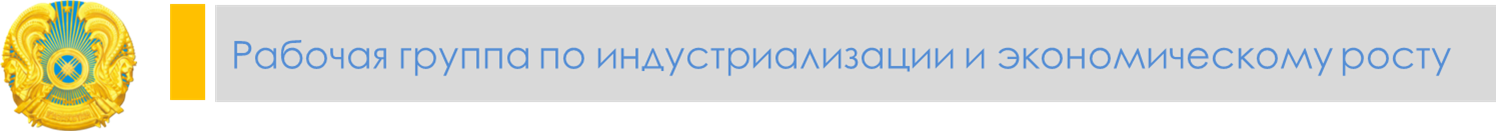 РЕСПУБЛИКАНСКИЙ ЦЕНТР РАЗВИТИЯ ЗДРАВООХРАНЕНИЯМИНИСТЕРСТВА ЗДРАВООХРАНЕНИЯ РЕСПУБЛИКИ КАЗАХСТАН
РЕЙТИНГОВАЯ ОЦЕНКА ДЕЯТЕЛЬНОСТИ
Амбулаторно-поликлинических организаций
по итогам 2017 года
Итоги распределения звезд амбулаторно-поликлинических организацийпо итогам 2017 года
Итоги распределения звезд амбулаторно-поликлинических организацийпо итогам 2017 года
Итоги распределения звезд амбулаторно-поликлинических организацийпо итогам 2017 года
Итоги распределения звезд амбулаторно-поликлинических организацийпо итогам 2017 года
Итоги распределения звезд амбулаторно-поликлинических организацийпо итогам 2017 года
Итоги распределения звезд амбулаторно-поликлинических организацийпо итогам 2017 года
Итоги распределения звезд амбулаторно-поликлинических организацийпо итогам 2017 года
Итоги распределения звезд амбулаторно-поликлинических организаций по итогам 2017 года
Итоги распределения звезд амбулаторно-поликлинических организацийпо итогам 2017 года
Итоги распределения звезд амбулаторно-поликлинических организацийпо итогам 2017 года
Итоги распределения звезд амбулаторно-поликлинических организацийпо итогам 2017 года
Итоги распределения звезд амбулаторно-поликлинических организацийпо итогам 2017 года
Итоги распределения звезд амбулаторно-поликлинических организацийпо итогам 2017 года
Итоги распределения звезд амбулаторно-поликлинических организаций по итогам 2017 года
Итоги распределения звезд амбулаторно-поликлинических организаций по итогам 2017 года
Итоги распределения звезд амбулаторно-поликлинических организацийпо итогам 2017 года
Итоги распределения звезд амбулаторно-поликлинических организацийпо итогам 2017 года
Итоги распределения звезд амбулаторно-поликлинических организацийпо итогам 2017 года
Итоги распределения звезд амбулаторно-поликлинических организацийпо итогам 2017 года
Итоги распределения звезд амбулаторно-поликлинических организаций по итогам 2017 года
Итоги распределения звезд амбулаторно-поликлинических организацийпо итогам 2017 года
Итоги распределения звезд амбулаторно-поликлинических организацийпо итогам 2017 года
Итоги распределения звезд амбулаторно-поликлинических организаций по итогам 2017 года
Итоги распределения звезд амбулаторно-поликлинических организацийпо итогам 2017 года